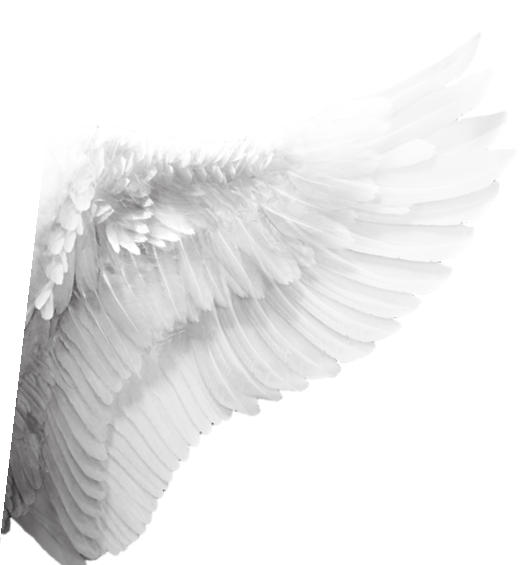 來，至聖的神，
請祢臨到阮內面
充滿阮有祢香味，
恩典使阮清氣
來，至聖的神，
賜恩慈到永遠
來更新阮，醫好阮，
用真光充滿阮
Come Holy Spirit
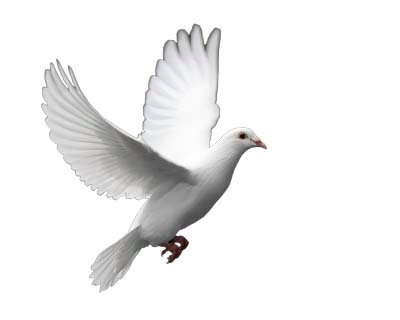 祢的應允無便換，
祢也無放阮孤單
祢欲永遠與阮住，
作聖殿使阮活
來，至聖的神，
灌沃心田活氣
使生活合祢旨意，
結聖神的果子
Come Holy Spirit
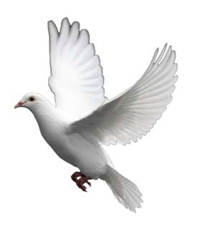 祢的應允無便換，
祢也無放阮孤單
祢欲永遠與阮住，
作聖殿使阮活
來，至聖的神，真理至聖的神
導阮入於祢內面，阮可入真的信
來，至聖的神，來，至聖的神
來，至聖的神，來，至聖的神
阮祈禱，請來
Come Holy Spirit